Un petit tour en mer
Croisière d'agrément en Manche Ouest
Escales dans les îles Anglo-Normandes
Découverte du milieu marin et de la navigation à la voile
[Speaker Notes: Projet de croisières touristiques dans la Manche ouest avec visite des îles anglo-normandes, découverte du milieu marin et initiation à la voile.]
Des voiliers rapides
Admirez la ligne de nos nouveaux voiliers !
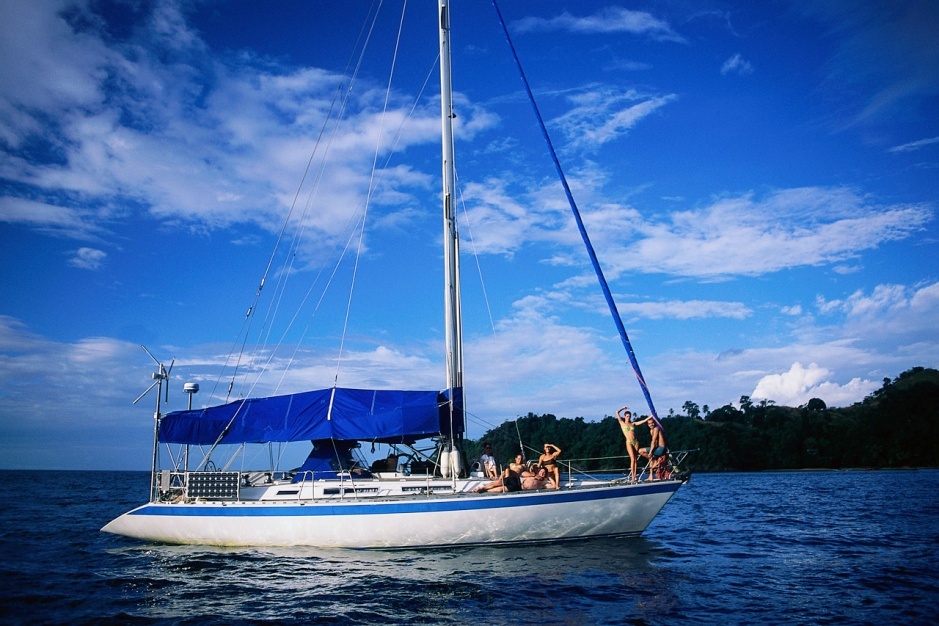 sensations garanties !
[Speaker Notes: Nos voiliers sont de la toute dernière génération, parmi les plus rapides et les plus luxueux.]
Un périple en Europe
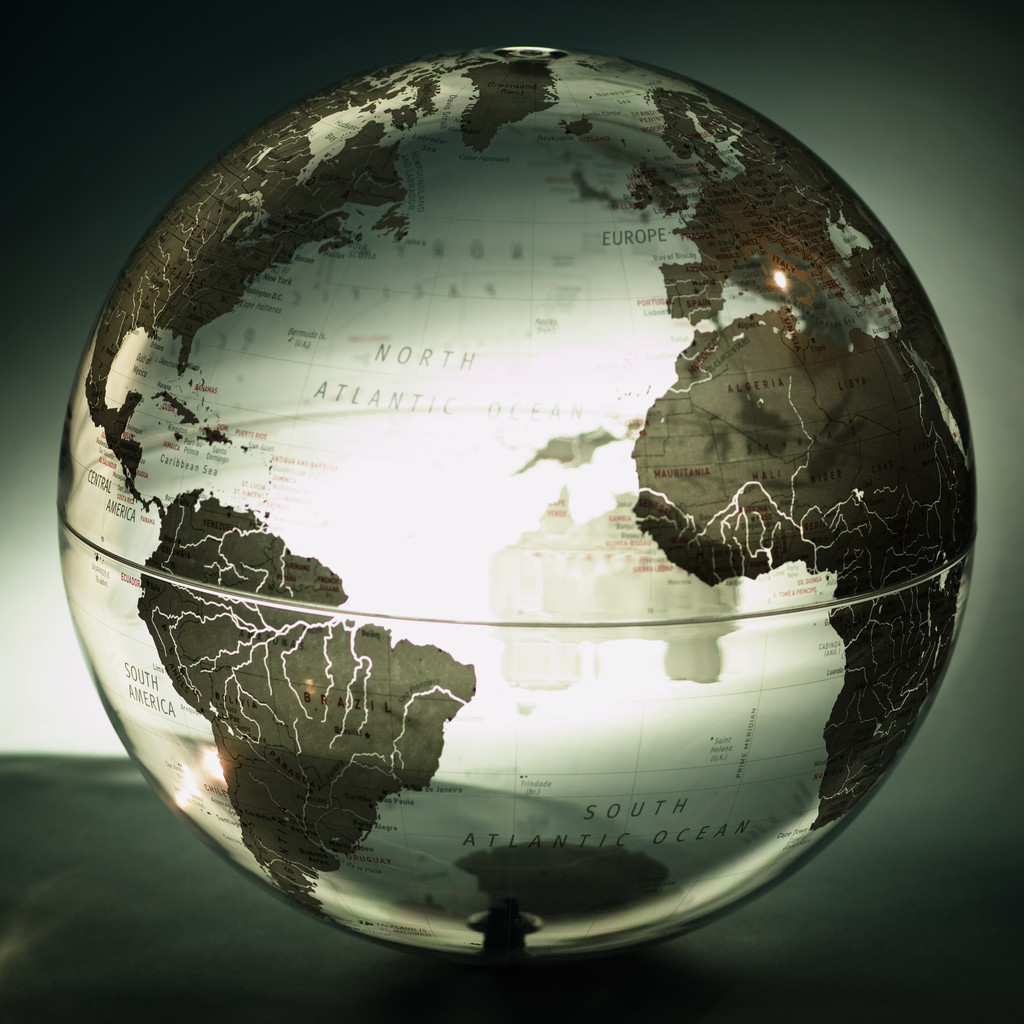 Ouverture sur l'Europe de l'Est
Baltique
Hongrie
Le grand nord
Norvège
Suède
Finlande
Plus de soleil
Espagne
Italie
Grèce
Turquie
[Speaker Notes: Présentation générale de notre offre en matiére de voyage, offre axée sur quelques thèmes porteurs.]
Quelques destinations
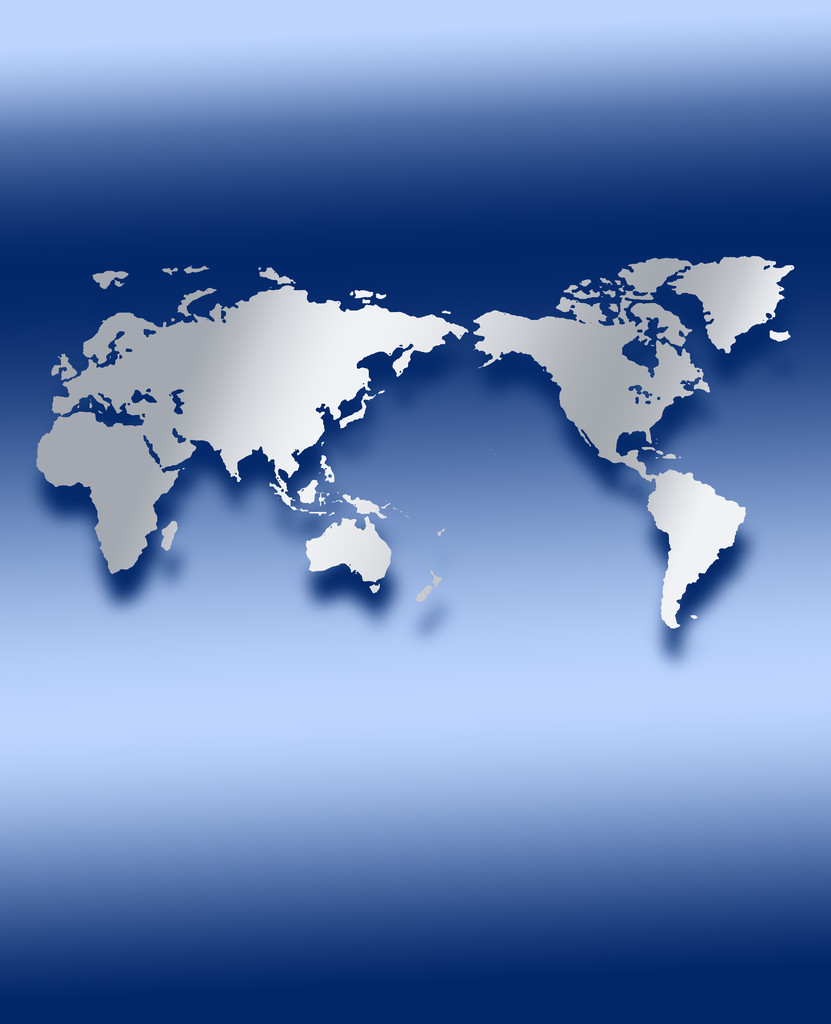 Prix des vols au départ de paris
Promotions valable de septembre à juin
Réservation recommandée
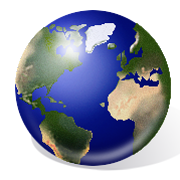 [Speaker Notes: Ces vols sont directs et intègrent le billet du retour.
 Toute annulation doit être demandée par courrier avec un préavis de 30 jours avant la date du départ.]
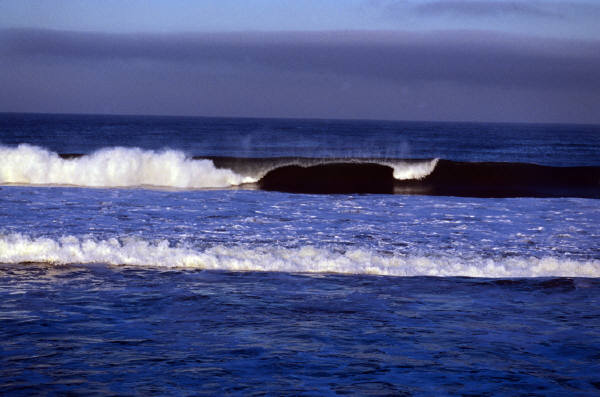 À bientôt
Et bon vent !
[Speaker Notes: Si vous le voulez bien !]